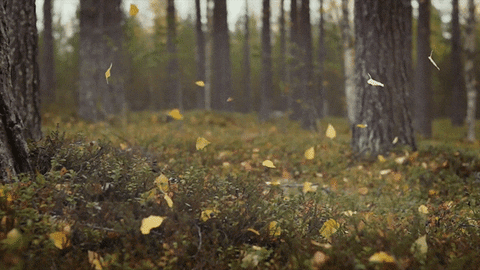 To og to saman:
Skriv ned ting/fenomen som er gule/raude/oransje/brune.
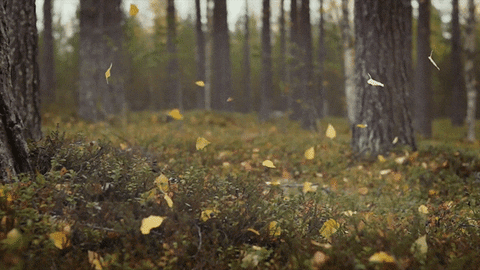 2. Skriv ned alle orda/assosiasjonane du kjem på som har med haust å gjere.
Bruk orda frå den første skriveoppgåva og prøv å kople dei saman med haustorda.